معماری بیونیک
المپیک آبی لندن (منطقه استرات‌فورد در شرق لندن )

ایده اولیه: شکل موج های آب رودخانه تیمز لندن
تیم طراحی: زاها حدید
تیم برنده طرح المپیک آبی لندن با مدیریت زاها حدید در سال 2005 از میان 200 شرکت داوطلب در سراسر دنیا که برای طراحی در لندن ثبت نام کرده بود انتخاب شد در این طرح مرکز ورزش های آبی المپیک ساخته خواهد شد.
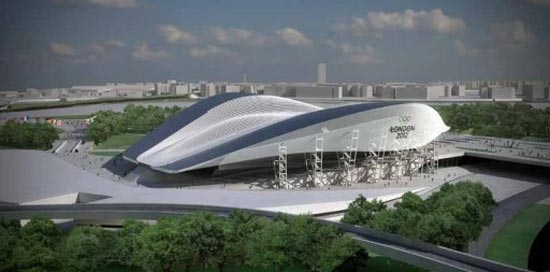 استخر بازی های المپیک بخش عمده این طرح را تشکیل میدهد که قسمتی از آن به شکل s متحرک ساخته شده و آب جاری در آن تلفیقی رویایی ایجاد کرده است
این مرکز که شبیه به یک سفره‌ماهی عظیم با باله‌هایی متحرک طراحی‌شده، انتظار می‌رود به یکی از زیباترین جلوه‌های بصری این مرکز و یکی از مناطق توریستی شهر لندن تبدیل شود.
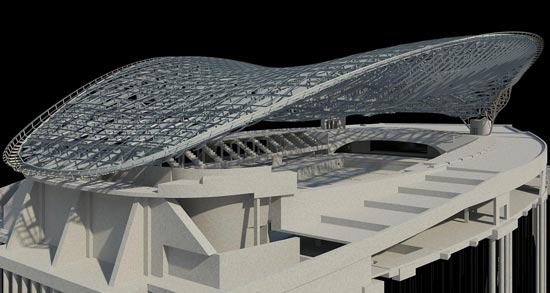 در ساخت این ساختمان پیچیده با سقف قوسی‌شکل و دو بال متحرک حدود 3360 تن میله فولادی به کار رفته است، بال‌های متحرک مطابق شرایط آب‌و‌هوایی باز می‌شوند و جمع خواهند شد. در این مرکز که علاوه بر مسابقات شنای المپیک و شیرجه، محل برگزارى بازی‌های نهایی واترپلو نیز خواهد بود
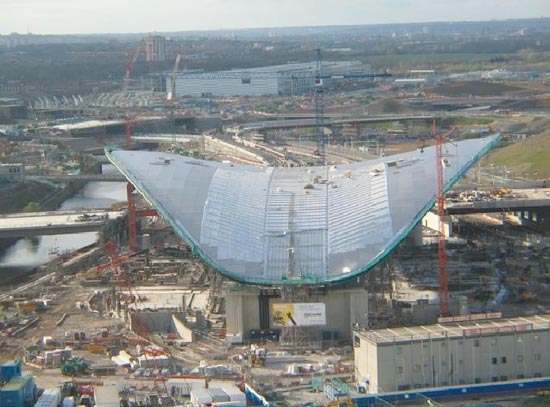 سقف موجی شکل این طرح بازتاب رهاه پر پیچ و خم رودخانه ای است که از وسط پارک المپیک لندن میگذرد ودر بخش ورودی و در خارج از پارک قرار گرفته است ونشانه وحدت و هماهنندی مردم به شمار می آید
 
ریچارد راجرز درباره این طرح اینگونه میگوید:
ویژگی تندیس گونه واستثنائی این سازه به گونه ایست که آن را منحصر به فرد ساخته وتوریست ها وبازدید کننده ها را به شرق لندن جذب میکند
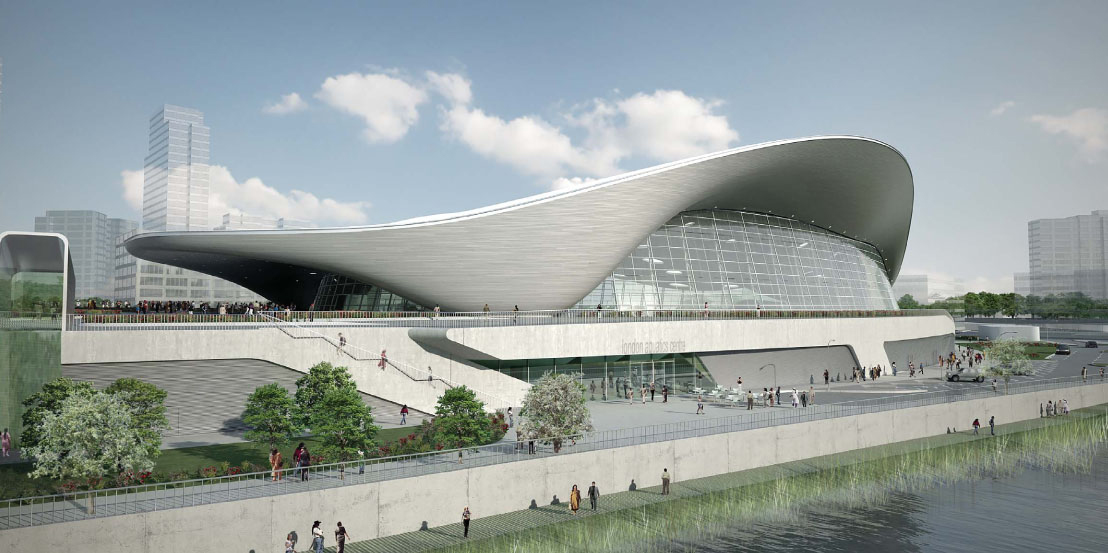 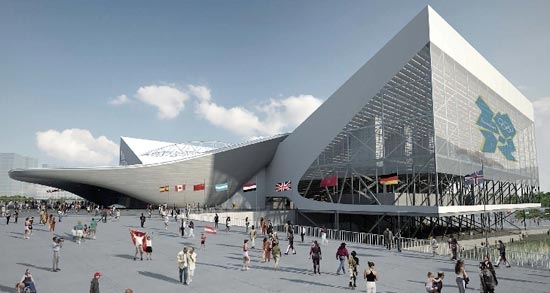 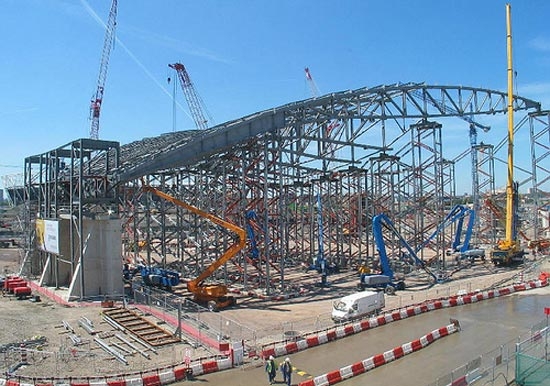 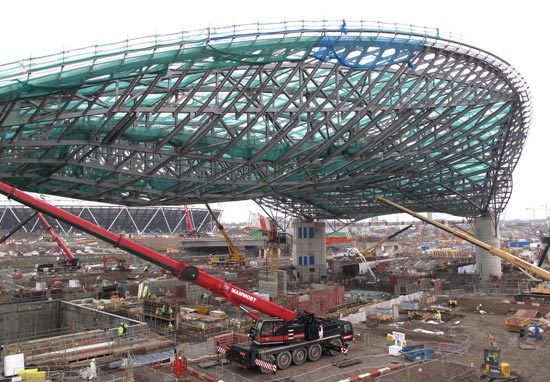 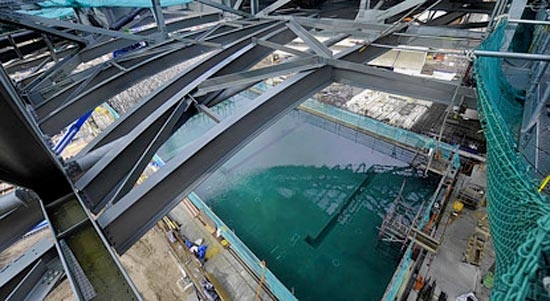 برج کاکتوس

این برج بزرگترین کاکتوس بتنی جهان می باشد. نکته ی مهم در این برج، شکل دادن بتن به گونه ای است که حتی خلل و فرج کاکتوس نیز در آن رعایت شده است. 

با این که برج از لحاظ بخش تکنولوژی خیلی قوی نیست، اما تاثیری که در کاهش دی اکسید کربن در محیط اطرافش می گذارد، قابل توجه و یک امتیاز برای آن محسوب می شود.

این برج در روتردام هلند در 19 طبقه ساخته شده و 98 واحد دارد. به دلیل طراحی بالكن‌های این واحدها، هر واحد از نور بسیار خوب و كافی برخوردار است. ظاهر زیبا و عجیب این برج خیره‌ كننده است.
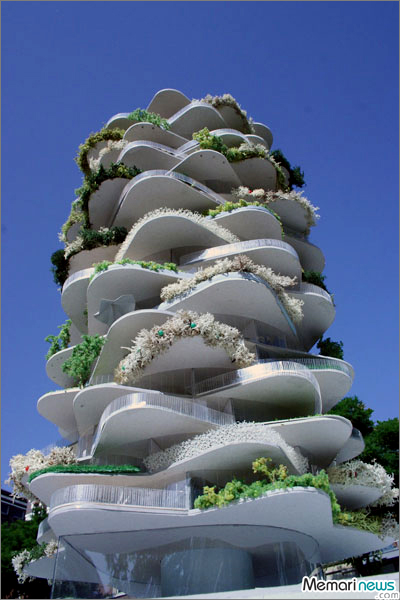 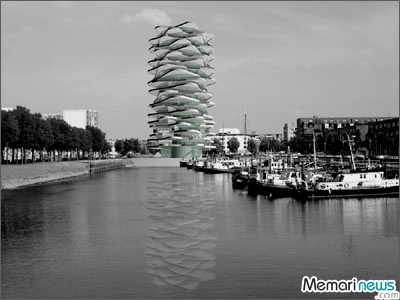 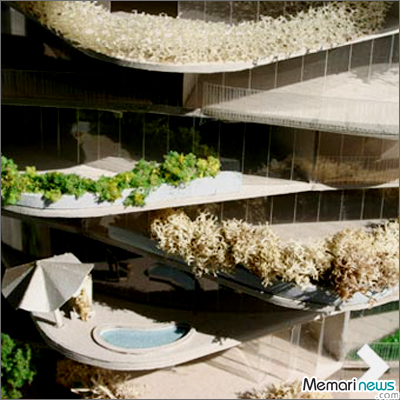 پل هزاره لندن (به انگلیسی:Millennium Bridge ) 

یک پل معلق در پایتخت بریتانیا، لندن، است و بر روی رود تیمز قرار دارد. در طرف شمالی این پل کلیسای جامع سنت پل و در طرف جنوبی آن موزه تیت مدرن قراردارند.
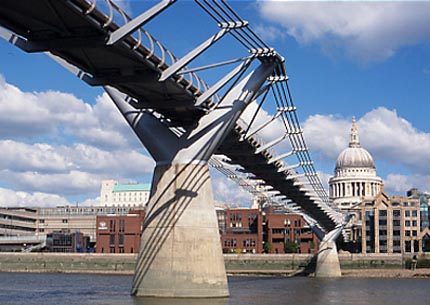 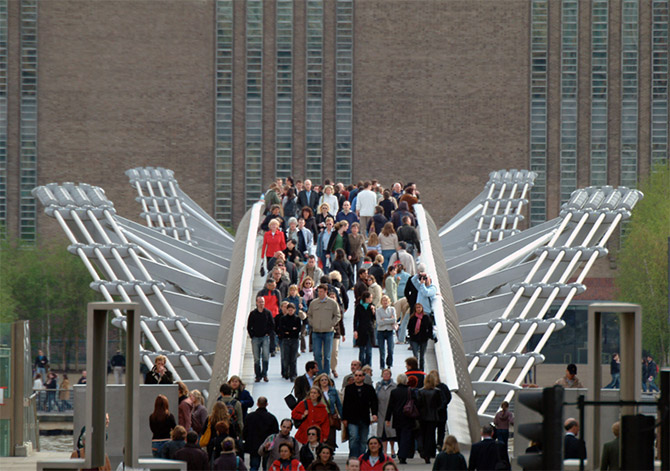 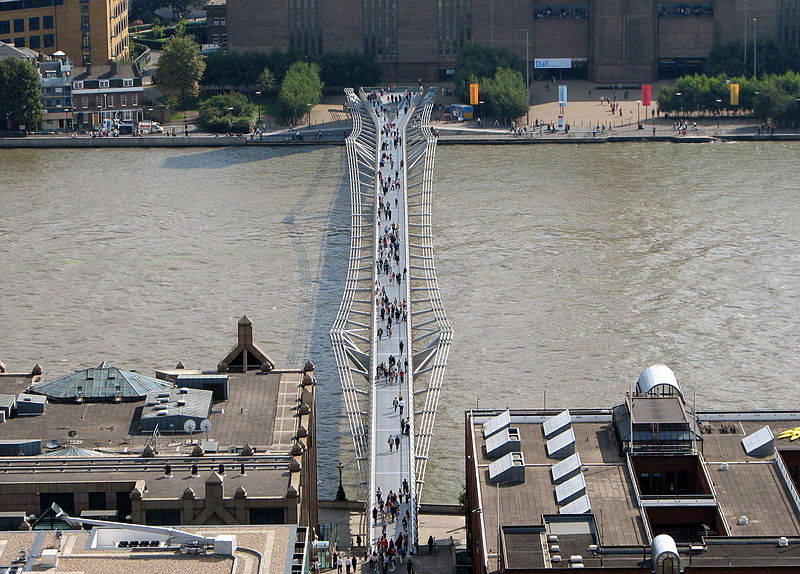 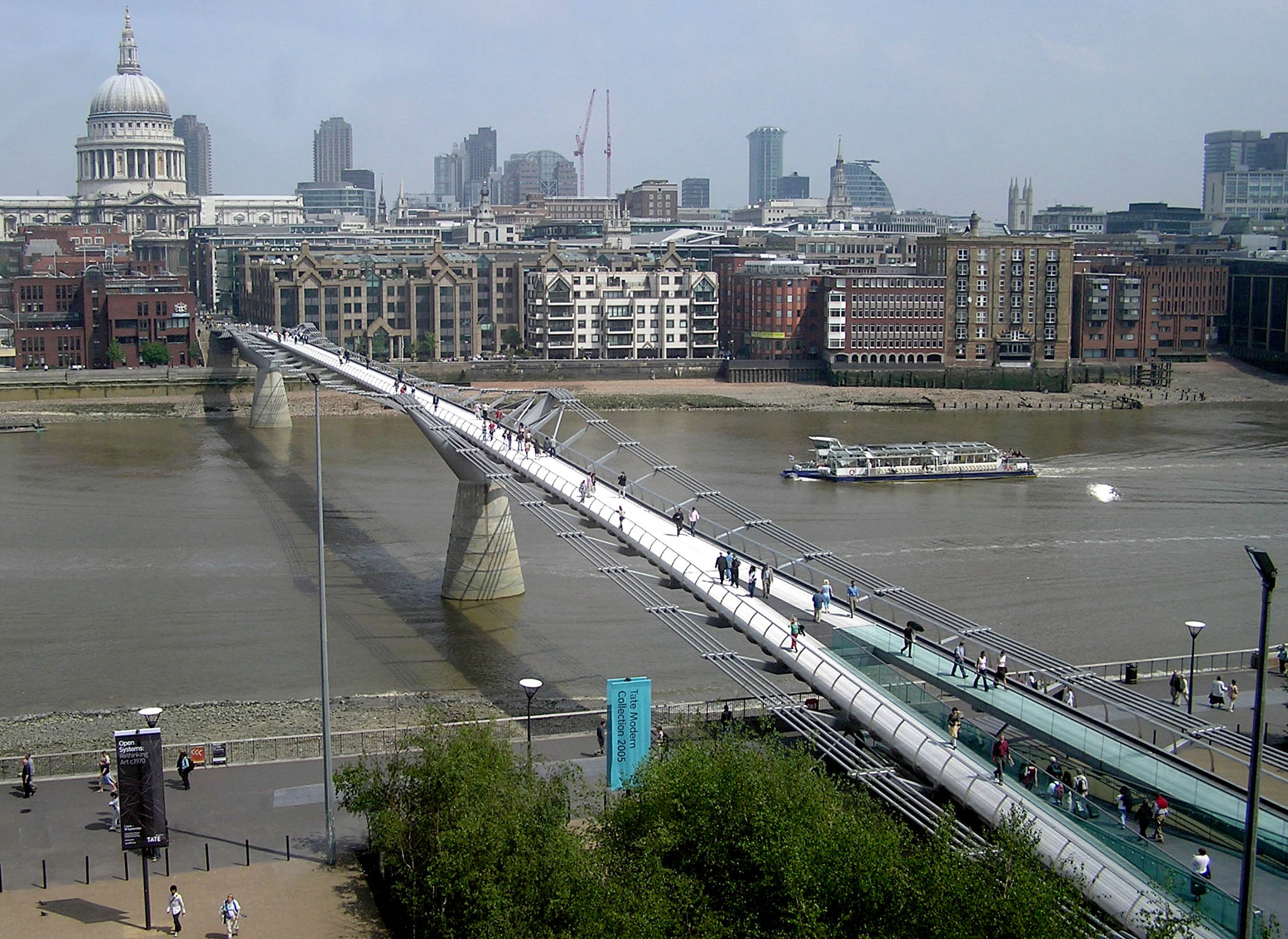 شهرک علم و هنر 
طراح : سانتياگو کالاتراوامحل : والنسيا، اسپانيا
سانتياگو کالاتراوا گفته : از آنجا که اين سايت به دريا نزديک است و والنسيا خشک، تصميم گرفتم تا از آب به صورت انعکاس دهنده معماري، به عنوان يک المان شاخص سايت استفاده کنم.
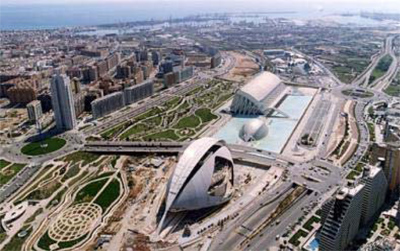 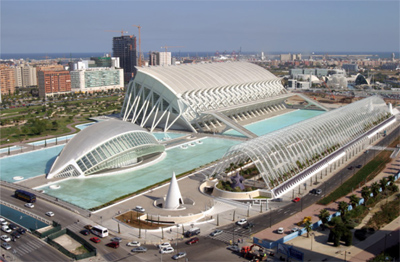 در والنسيا، شهري که هر يک از معماري هاي آن نمونه يک گوهر درخشان است، شهرک علم و هنر نهايت هنر معماري قرن 21 ميباشد. اين مجموعه عظيم، بيشتر شبيه يک نمايشگاه جهاني است تا يک موزه. موزه علم، بزرگترين موزه در اسپانياست و آکواريوم آن بزرگترين آکواريوم در اروپا مي باشد. همچنين استخر و برکه اين مجموعه مي تواند چندين زمين فوتبال را در خود جاي دهد.
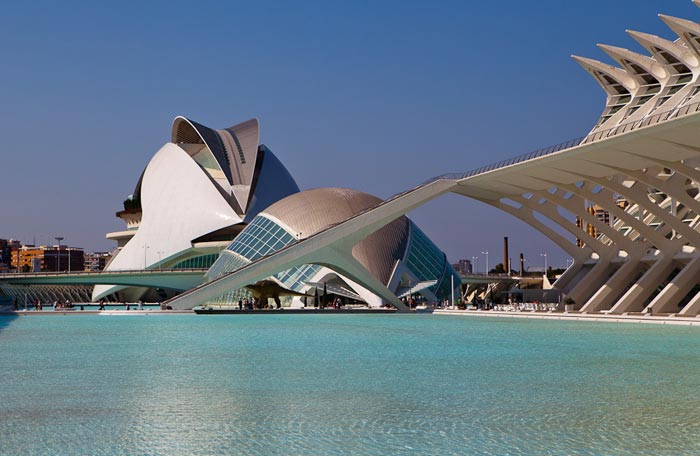 ورودي شهر علم و هنر
قسمت بالايي شامل يک گردشگاه طويل با يک مجموعه باغ در سه خط مي باشد که از آنجا نماي زيبايي از کل شهر علم و هنر قابل مشاهده مي باشد.
ورودي شهر هنر و علم شامل فضاي سبز عظيم و فوق العاده اي است که 320 متر طول و 60 متر عرض دارد. باغ ها به وسيله تعداد زيادي نخل و درختان پرتقال و بوته هاي توت فرنگي متنوع احاطه شده اند.
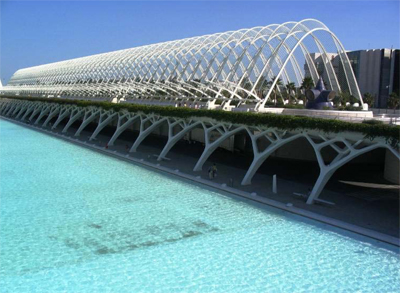 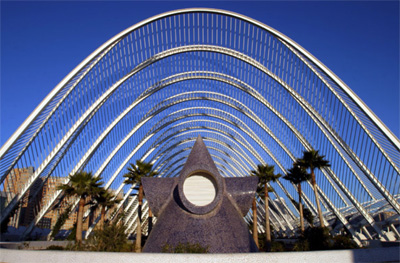 موزه علمScience Museum
در اين مکان بازديد کنندگان مي توانند زمان حال و تکنولوژي آينده را از نزديک لمس کرده و تجربه نمايند
بعد از ترک باغ شما مي توانيد از يک ساختمان ديدني که شامل ديوارهاي شيشه اي عظيم و سکوهاي معلق مي باشد
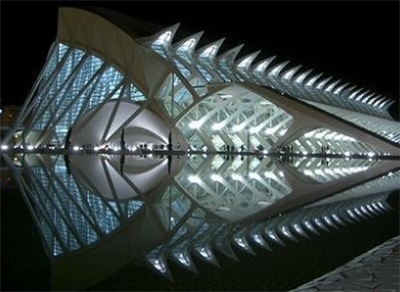 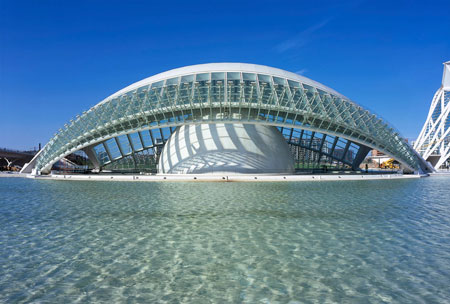 افلاک نما Hemisferic
در نزديک ساختمان موزه يک ساختمان است که به فرم چشم انسان مي باشد . در اين مکان مي توان فيلم های 3بعدي، شو هاي ليزري، شو هاي مالتي مديا و صدها انيميشن ديد.
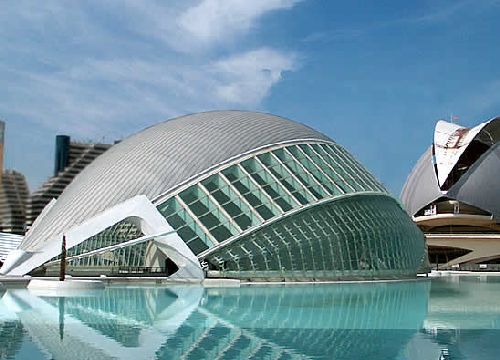 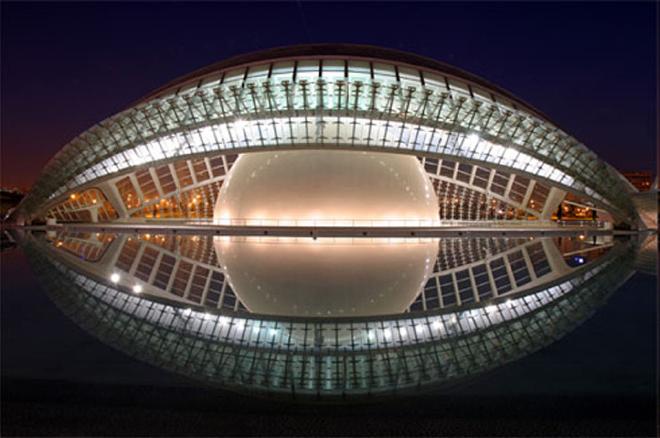 خانه اپرا Opera House
ساختمان بزرگ و با شکوه Palau de las arts شهر علم و هنر را کامل مي کند که بزرگترين اپرا بعد از اپراي سيدني مي باشد.
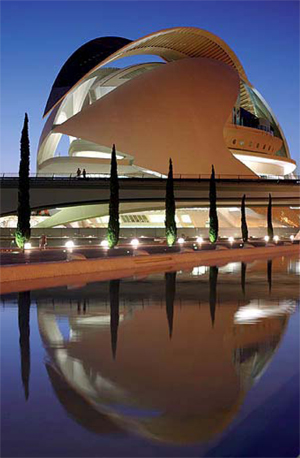 ساختمان در واقع يک نمونه از معماري مدرن است و در توصيف آن، داراي رنگهاي متنوع و گوناگون مثل يک سفينه فضايي مي باشد که شبيه نمونه اي از خرچنگ هاي ماقبل تاريخ است. سقف آن شامل دو تا پوسته است که ساختمان را از خارج در آغوش گرفته اند و در اين شکي نيست که اين اپرا تبديل به يک نماد براي والنسيا خواهد شد همانند اپراي سيدني در استراليا.
موزه هنر میلواکی  

این بنا در سال 1994 آغاز و در سال 2004 خاتمه یافت. این سازه مانند پرنده ای که بالهای خود را باز و بسته می کند را نمایش می دهد این سازه را که روی قسمت الحاقی به موزه قرار گرفته است سایبان می نامند.
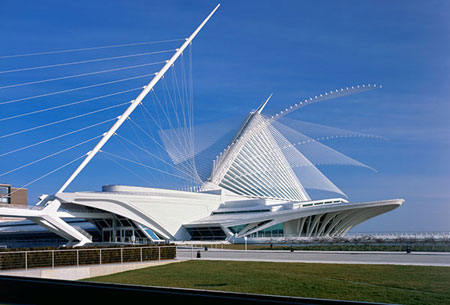 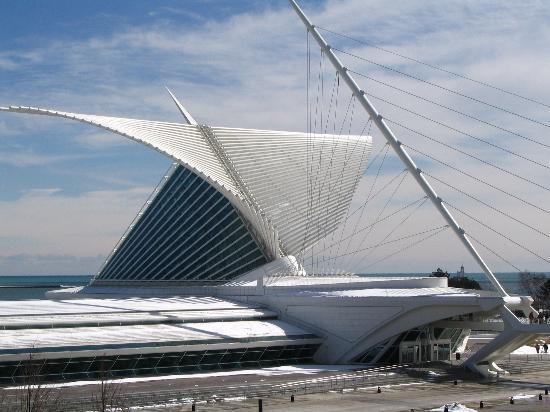 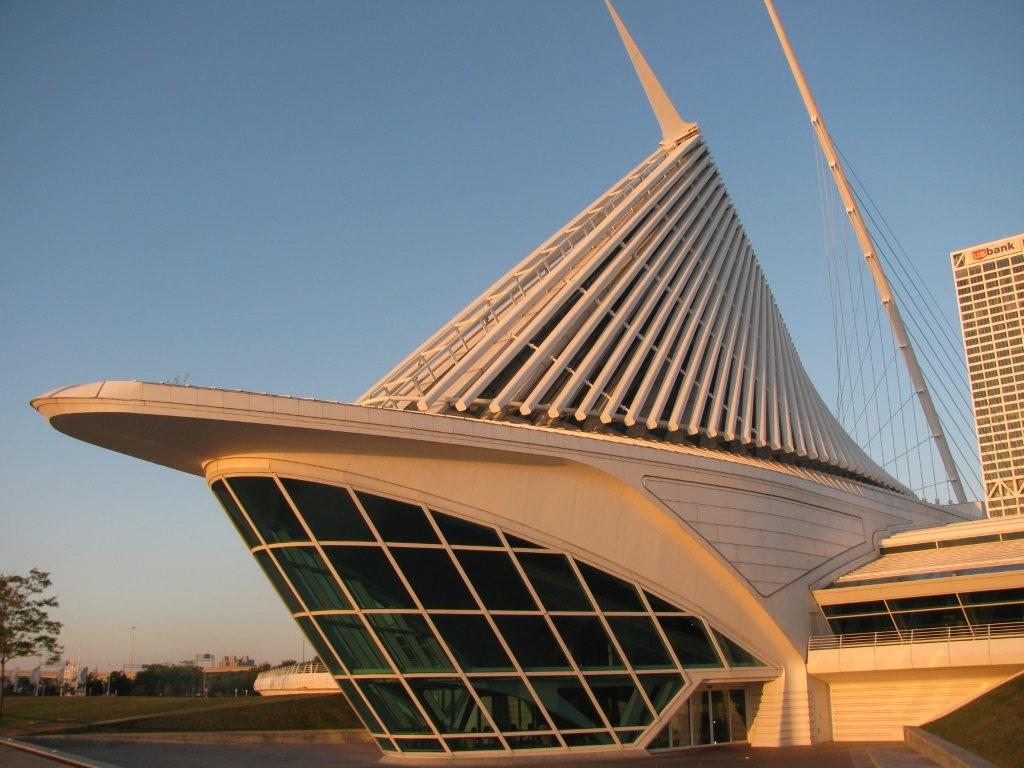 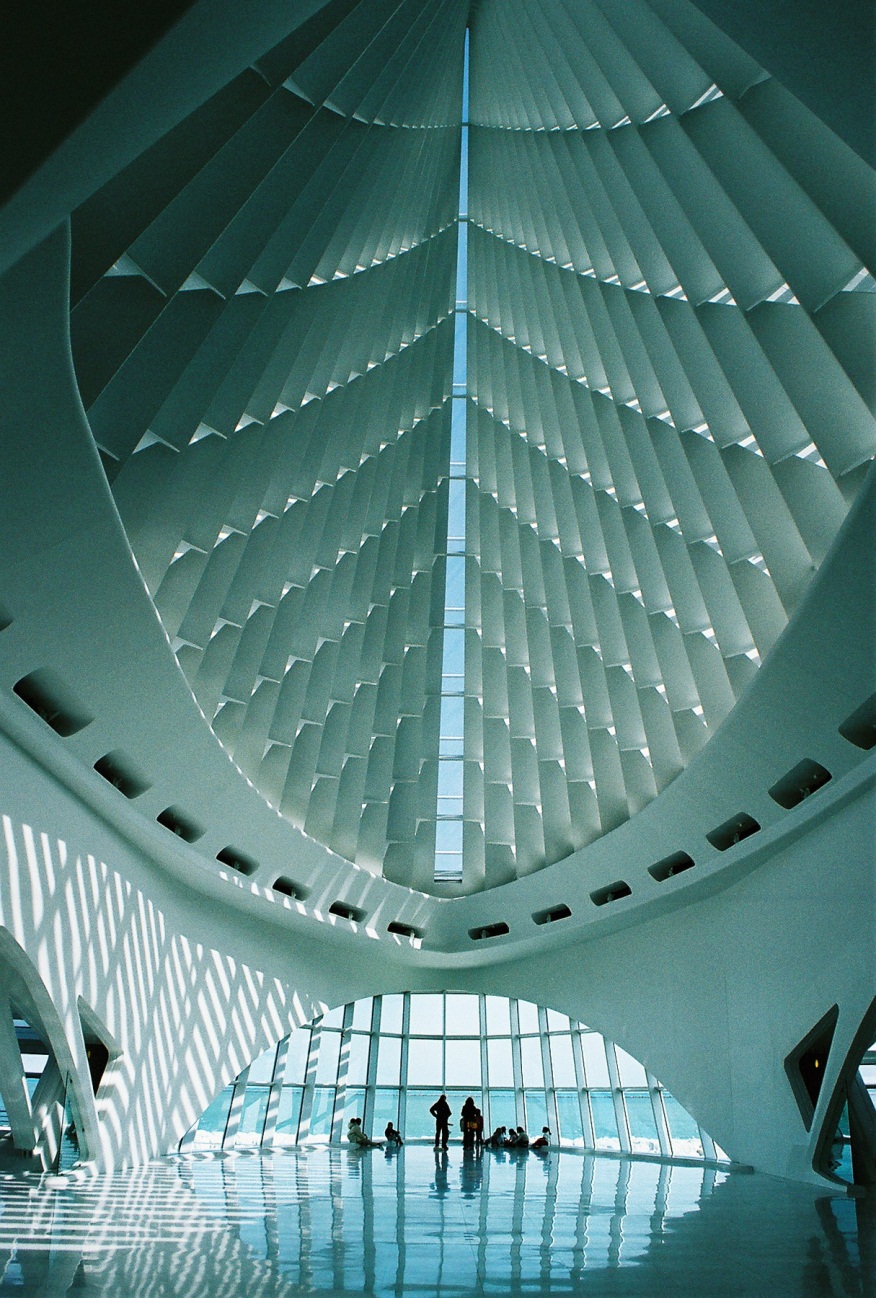 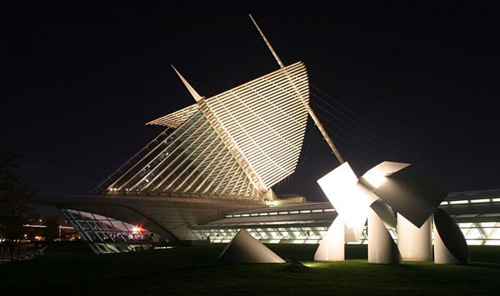 ساختمان آنتی اسموک Anti Smoke اثر یک معمار فرانسوی به نام ونسان کالیبا وت می باشد و در مرکز شهر پاریس قرار دارد.
این بنا فرمی بیضی شکل دارد وروی خطوط راه آهن احداث شده است. ازپانلهای خورشیدی از جنس آلومینیو م پوشیده شده است.این سیستم به گونه ای طراحی شده است که آلودگیهای ناشی از تبدیل انرژی خورشیدی به الکتریکی فیلتر شده است و وارد فضای ساختمان نمی شود. به همین دلیل نام آن را anti smoke گذاشته اند.
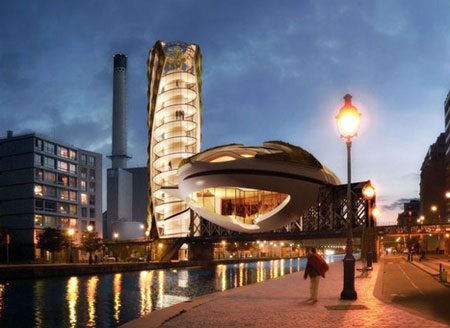 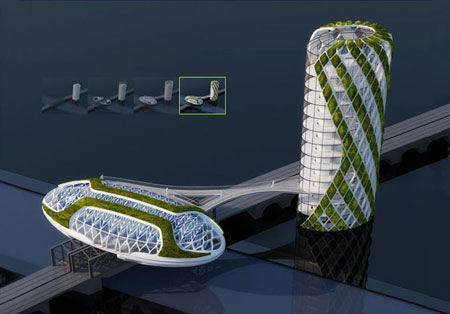 برج فراز پل رابلینگتوسط دانیل لیبسکیند در کاوینگتون ایالت کنتاکی در کرانه ی رودخانه ی اوهایو در کنار پل رابلینگ ساخته شده است . شروع 2004 . پایان 2008 . 22 طبقه و بام حلزونی شیبداری دارد.
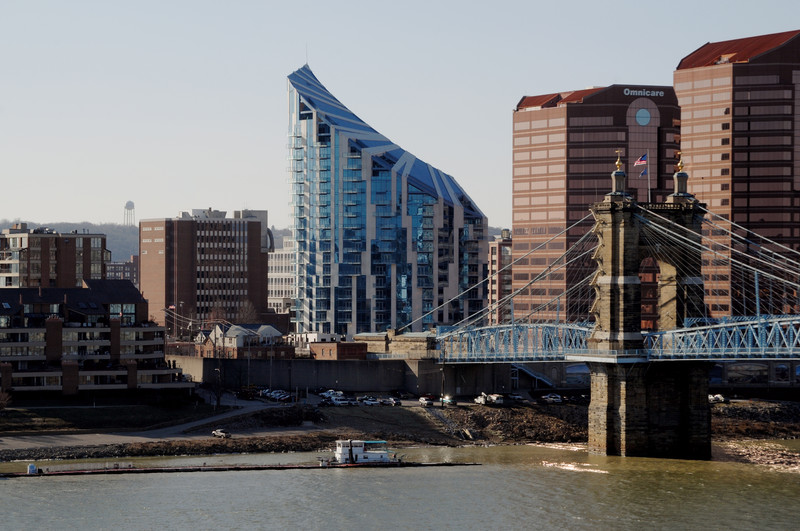 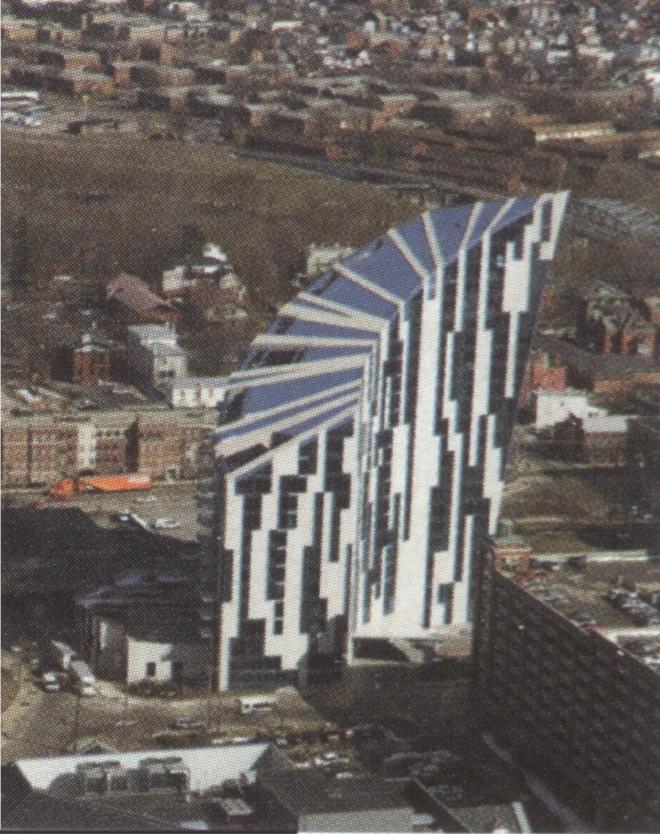